Pääkaupunkiseudun varhaiskasvatuksen ja esiopetuksen asiakaskysely 2022Kauniainen
9.12.2022 Mikko Ulander • Katja Helkala • Petteri Halmela
Yleistä asiakaskyselystä
Kyselyn tavoitteena oli saada huoltajien ja lapsien arvio oman varhaiskasvatus-/esiopetuspaikkansa toiminnasta ja sen kautta kaupunkien varhaiskasvatus- ja esiopetustoiminnasta.
Tiedonkeruu toteutettiin sähköisenä kyselynä loka-marraskuussa 2022.
Kohderyhmän muodostivat Helsingin, Espoon, Vantaan ja Kauniaisten varhaiskasvatus- ja esiopetuspaikkojen palvelujen piirissä olevat huoltajat ja lapset.
Asiakaskyselyyn vastasi yhteensä 17 374 huoltajaa.
Tutkimus on seuranta vuoden 2020 toteutukselle, johon vastasi 15 269 huoltajaa.
Tässä raportissa esitetään tulokset Kauniaisen osalta, n = 240 (2020: n = 192).
2
Vastausprosentit
Kullekin varhaiskasvatus-/esiopetuspaikalle oli oma sähköinen vastauslinkki. Linkin perusteella vastauksiin täydennettiin toimipisteen taustatiedot. Vastausprosenttia on arvioitu suhteessa päiväkodin lapsimäärään. 
Koko Kauniaisten vastausprosentiksi muodostui 41 % (2020: 38 %). 
Kauniaisissa toimipistekohtaisten vastausprosenttien keskiarvo oli 38 % ja mediaani 42 %.
3
Asteikko: 1 = täysin eri mieltä, 
2 = hyvin eri mieltä, 
3 = jokseenkin eri mieltä, 
4 = en samaa enkä eri mieltä,
5 = jokseenkin samaa mieltä, 
6 = hyvin samaa mieltä, 
7 = täysin samaa mieltä
Väittämien arviointi Keskiarvot 2022 – Kauniainen
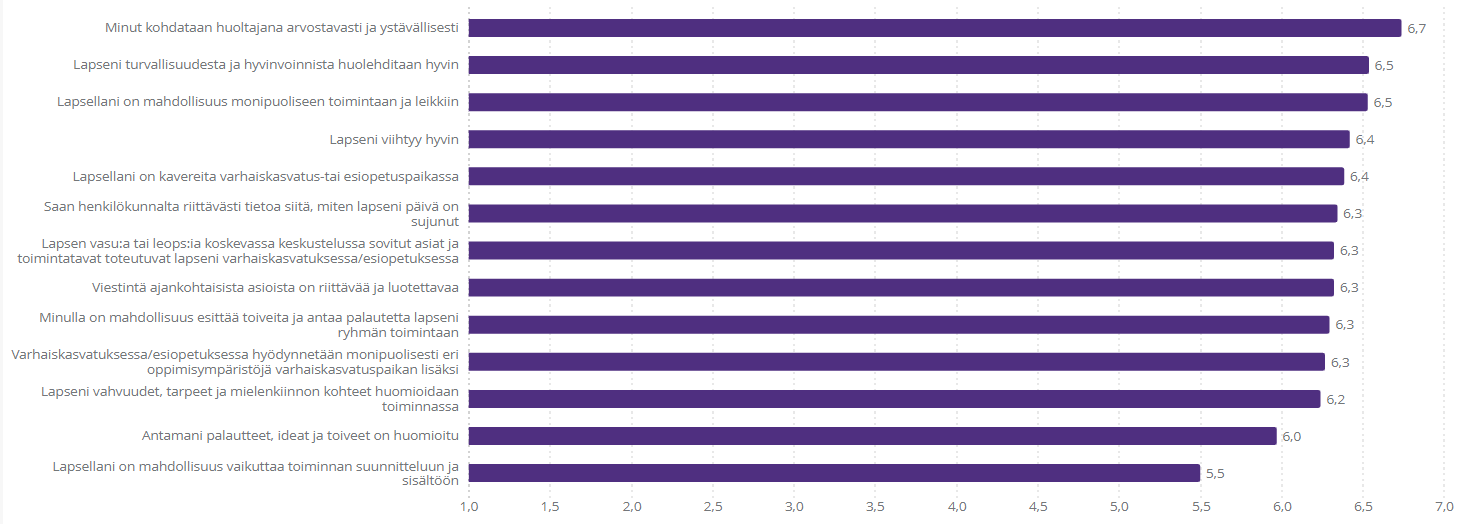 4
Asteikko: 1 = täysin eri mieltä, 
2 = hyvin eri mieltä, 
3 = jokseenkin eri mieltä, 
4 = en samaa enkä eri mieltä,
5 = jokseenkin samaa mieltä, 
6 = hyvin samaa mieltä, 
7 = täysin samaa mieltä

Vihreä: 6,0 tai parempi
Punainen: alempi kuin 5,0
Väittämien arviointi Kehitys – Kauniainen
5
Väittämien arviointi Jakaumat 2022 – Kauniainen
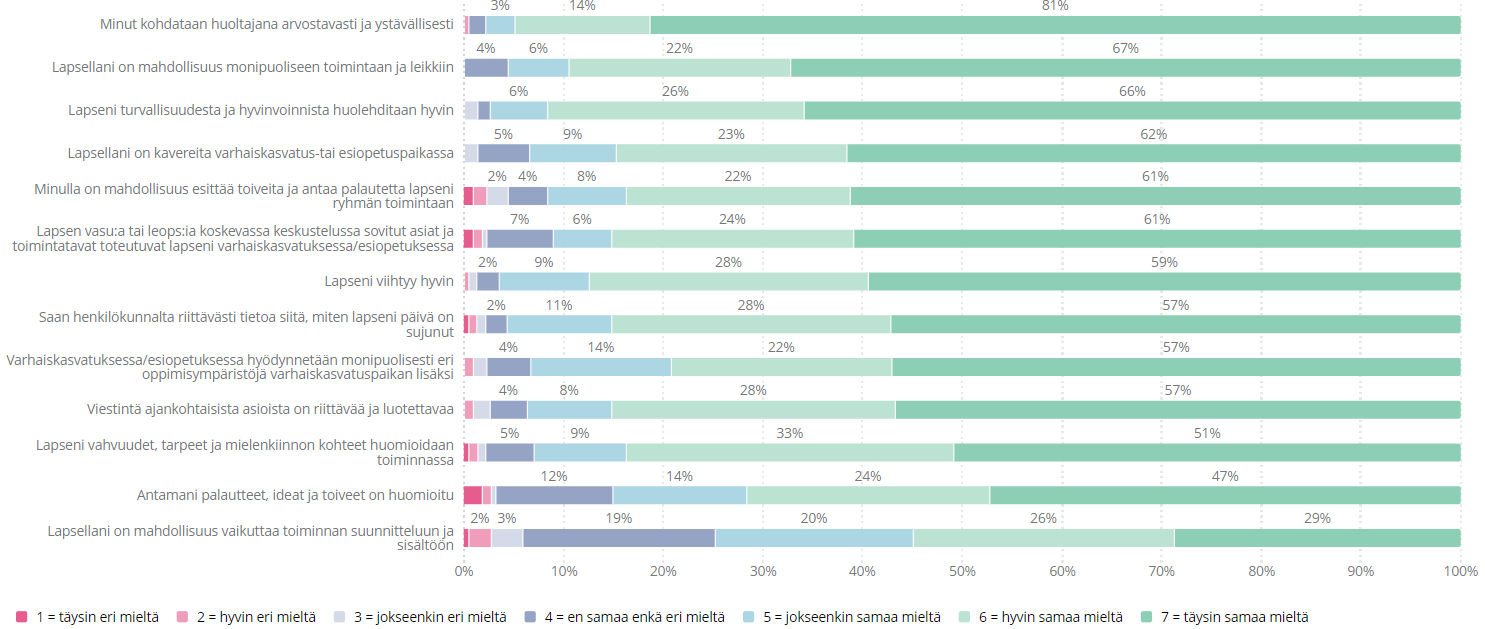 6
Asteikko: 1 = täysin eri mieltä, 
2 = hyvin eri mieltä, 
3 = jokseenkin eri mieltä, 
4 = en samaa enkä eri mieltä,
5 = jokseenkin samaa mieltä, 
6 = hyvin samaa mieltä, 
7 = täysin samaa mieltä

Vihreä: 6,0 tai parempi
Punainen: alempi kuin 5,0
Väittämien arviointi Vertailu tuottajan mukaan – Kauniainen 2022
7
Kysymykset lapselle: Mikä on kivaa päiväkodissa/varhaiskasvatus-/esiopetuspaikassa? (Kauniainen 2022)
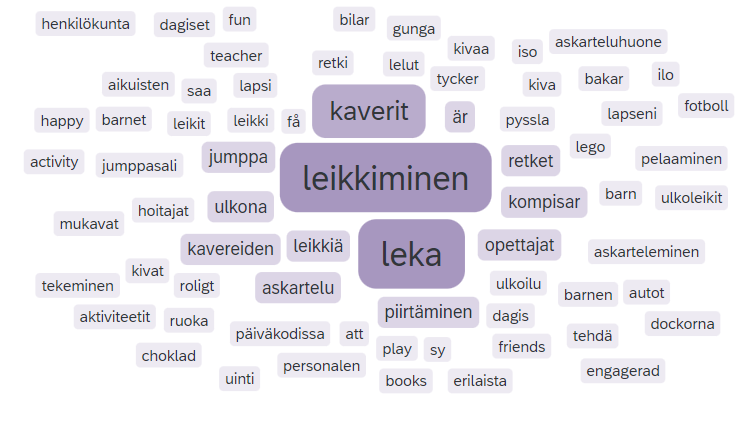 Avointen kysymysten vastaukset on tiivistetty ns. sanapilveksi. Sanapilvi on samaan aikaan sekä visuaalinen että kvantitatiivinen esitystapa, joka havainnollistaa avointen vastausten keskeisen sisällön. Mitä kookkaampana sana tai vastaus esitettyyn kysymykseen näyttäytyy, sitä useammin kyseinen sana on esiintynyt vastauksissa.
8
Kysymykset lapselle: Mikä ei ole kivaa päiväkodissa/ varhaiskasvatus/esiopetuspaikassa? (Kauniainen 2022)
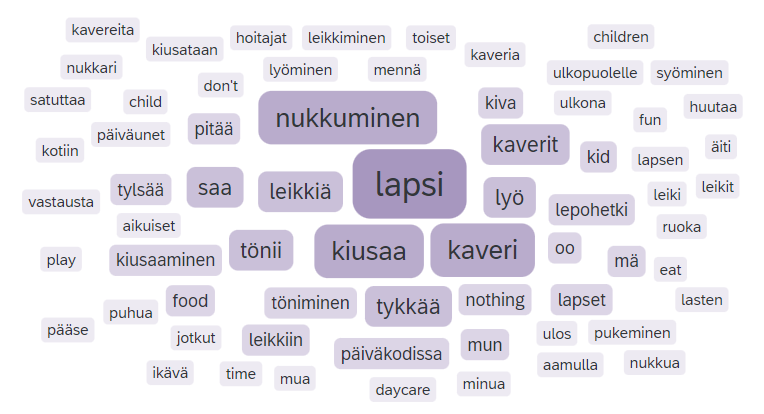 Avointen kysymysten vastaukset on tiivistetty ns. sanapilveksi. Sanapilvi on samaan aikaan sekä visuaalinen että kvantitatiivinen esitystapa, joka havainnollistaa avointen vastausten keskeisen sisällön. Mitä kookkaampana sana tai vastaus esitettyyn kysymykseen näyttäytyy, sitä useammin kyseinen sana on esiintynyt vastauksissa.
9
Asteikko: 4 = heikko … 10 = erinomainen
Yleisarvosana kouluarvosana-asteikollaKauniainen
Kehitys:
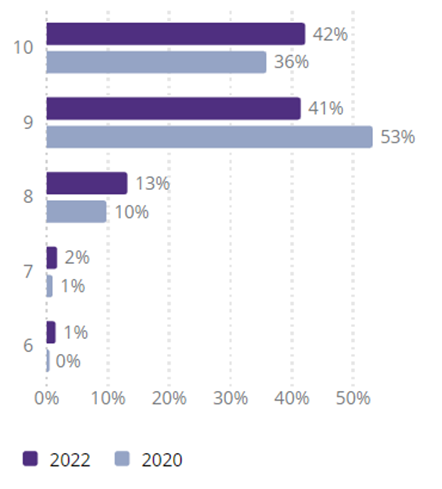 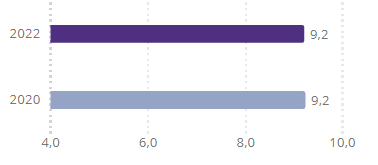 10
Mitä toivoisit tulevaisuuden varhaiskasvatukselta? Miten kehittäisit varhaiskasvatuspalveluita? (Kauniainen 2022)
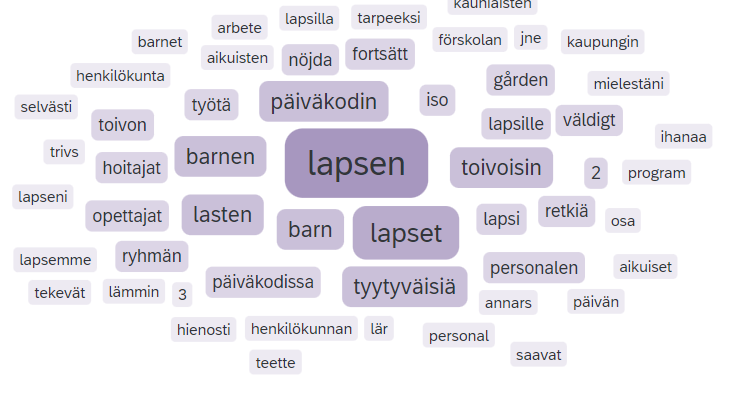 Avointen kysymysten vastaukset on tiivistetty ns. sanapilveksi. Sanapilvi on samaan aikaan sekä visuaalinen että kvantitatiivinen esitystapa, joka havainnollistaa avointen vastausten keskeisen sisällön. Mitä kookkaampana sana tai vastaus esitettyyn kysymykseen näyttäytyy, sitä useammin kyseinen sana on esiintynyt vastauksissa.
11
Kiitos!
Sähköpostimme ovat etunimi.sukunimi@innolink.fiSeuraa meitä verkossa www.innolink.fi ja sosiaalisessa mediassa #innolink
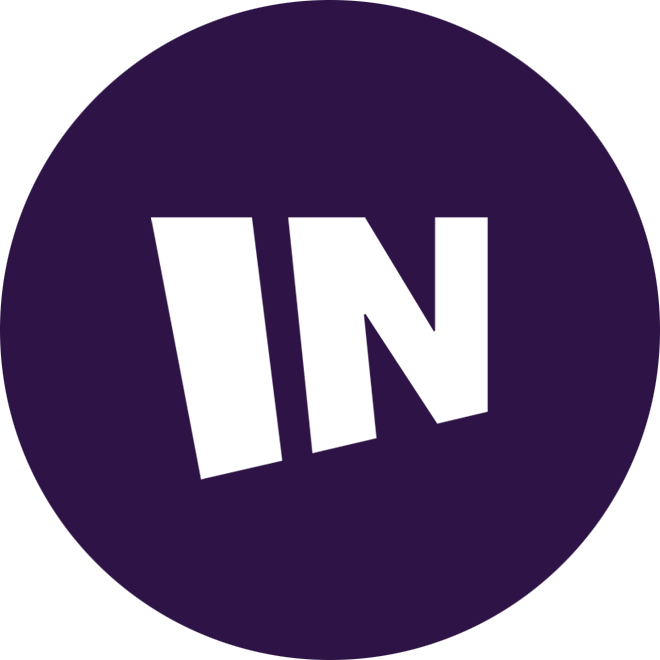 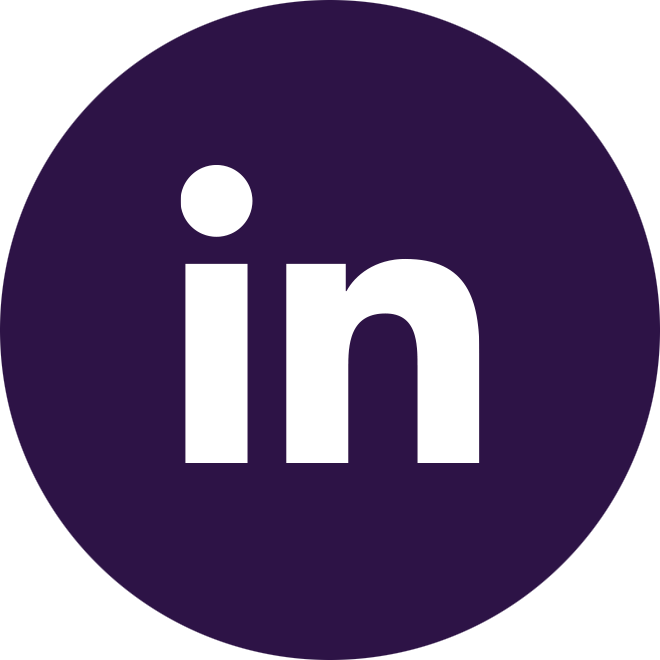 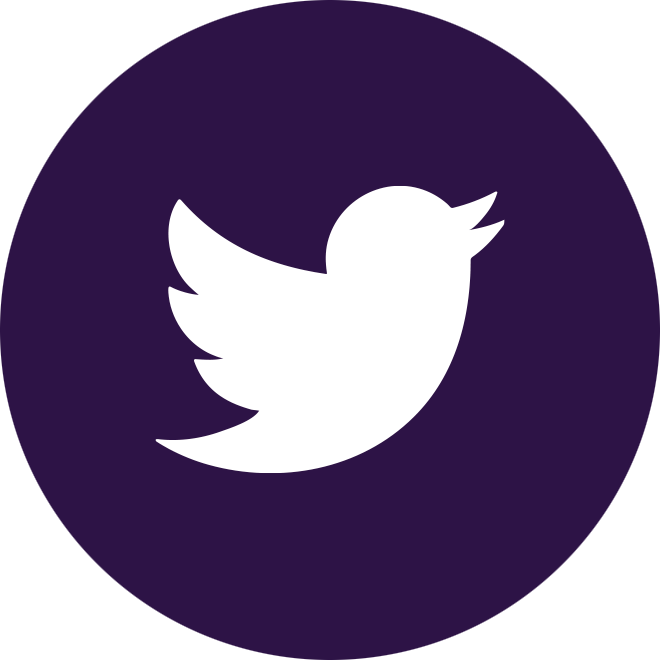 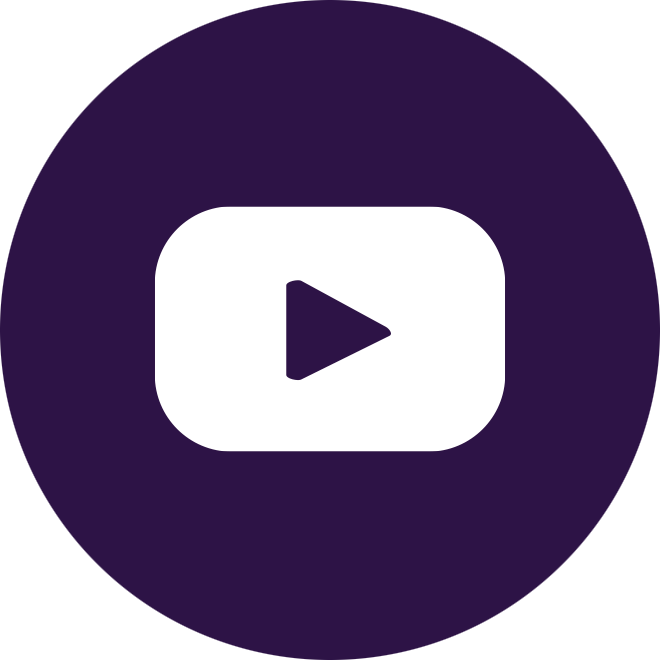